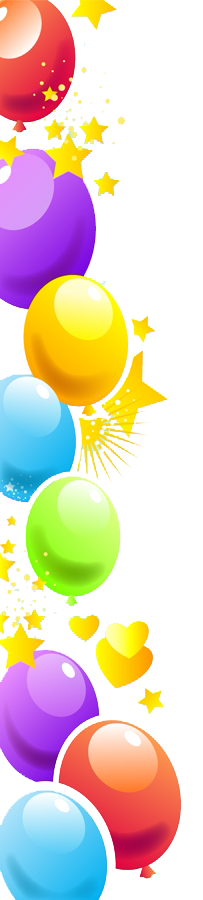 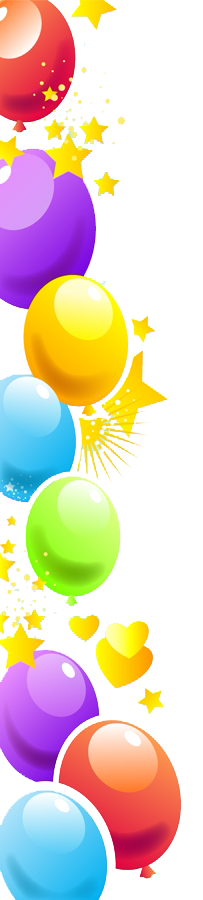 天平ろまん館
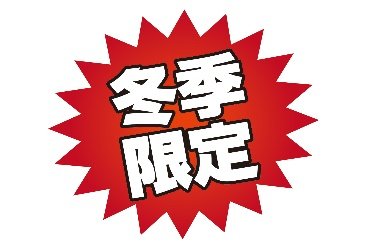 新春
湯けむり
※要予約とさせていただきます。(１０名様以上)
※1/1～１/3の期間限定
砂金採り
1000
1000
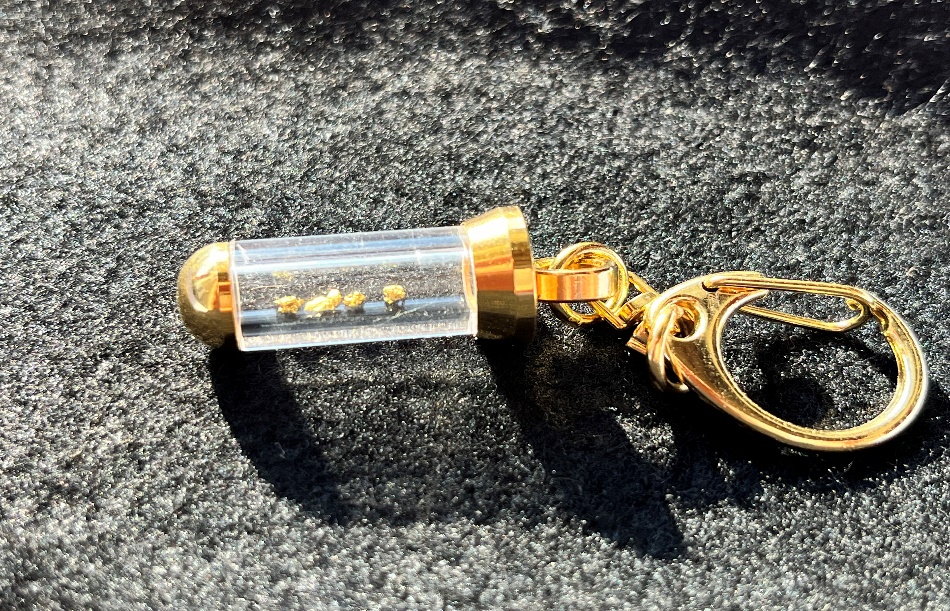 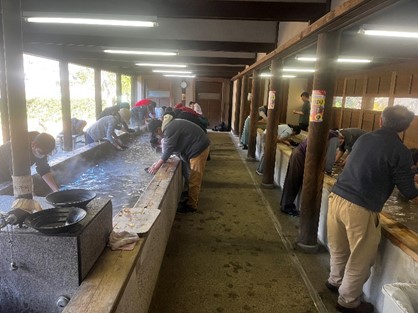 採れた砂金は
お持ち帰りできます！
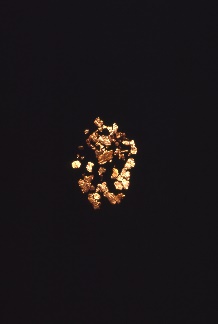 砂金の他にも豪華
賞品ゲットのチャンス
温水で湯けむり
砂金採り体験！
砂金採り世界チャンピオンが指導します
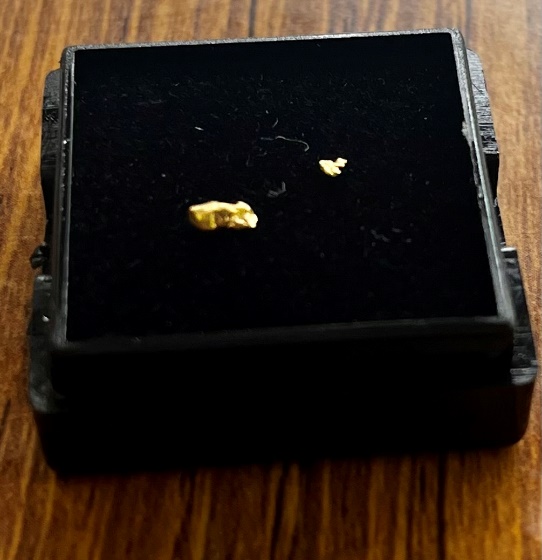 金箔
宝石探しもやってるよ！！
大粒砂金
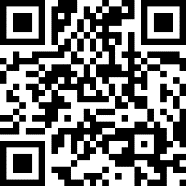 主催：一般社団法人涌谷町地域振興公社【天平ろまん館】HP→
〒987-0121　宮城県遠田郡涌谷町涌谷字黄金山1-3  TEL 0229-43-2100